TOÁN 2
Tập 2
Tuần 34
Bài 95: Ôn tập về số và 
phép tính trong phạm vi 1000 
(Tiếp theo) - Tiết 2
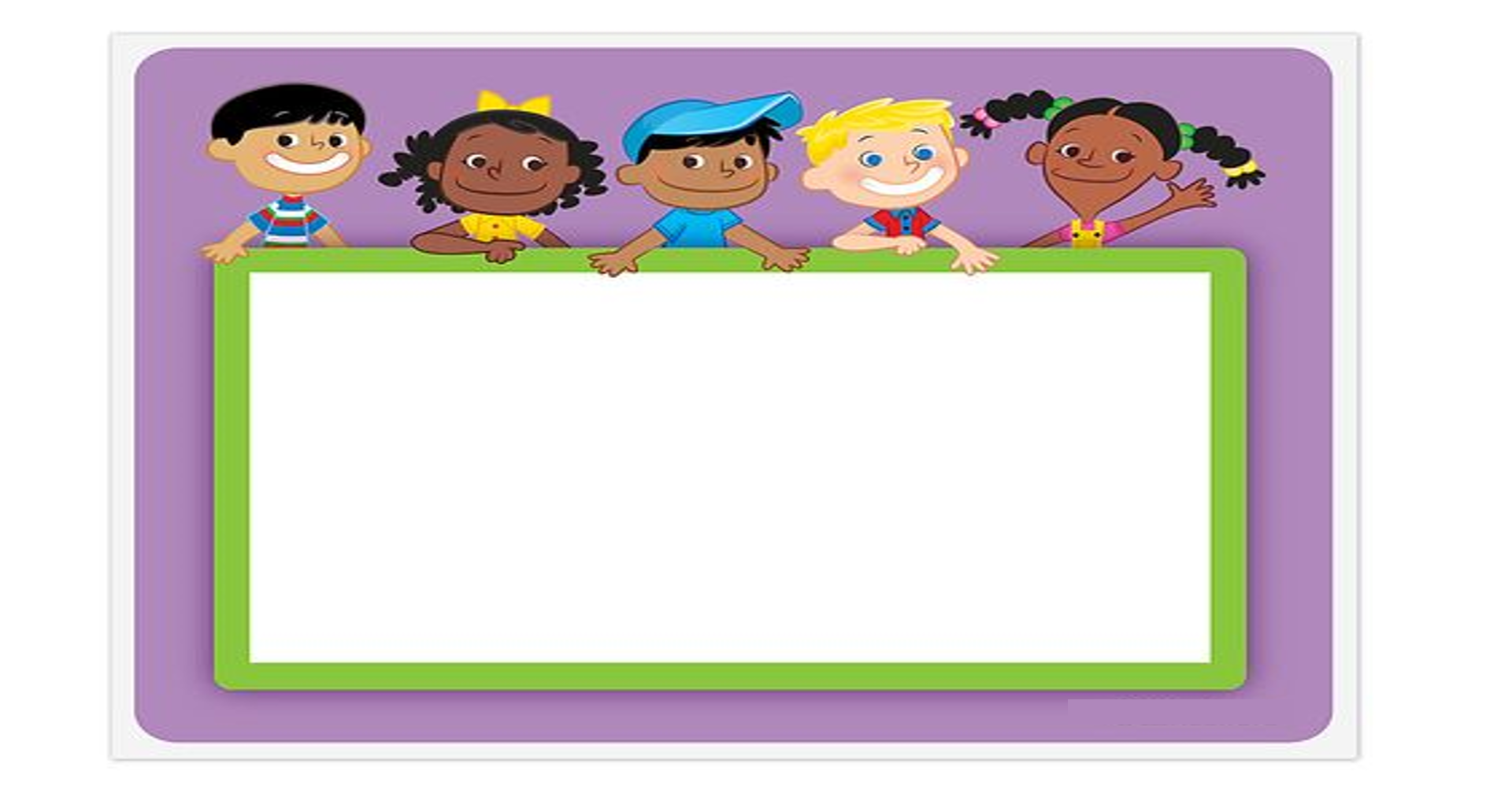 KHỞI ĐỘNG
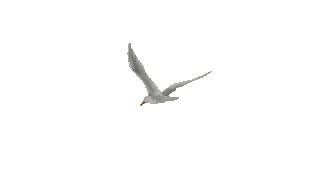 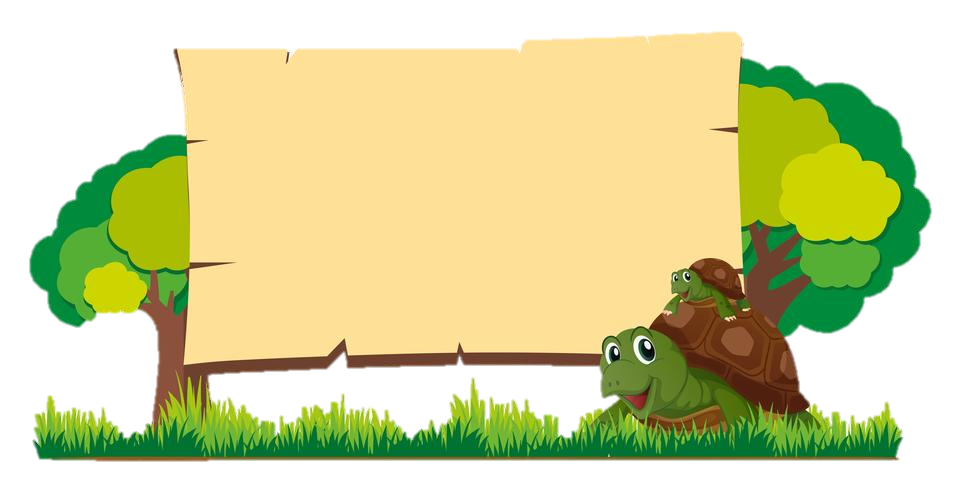 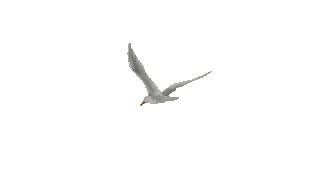 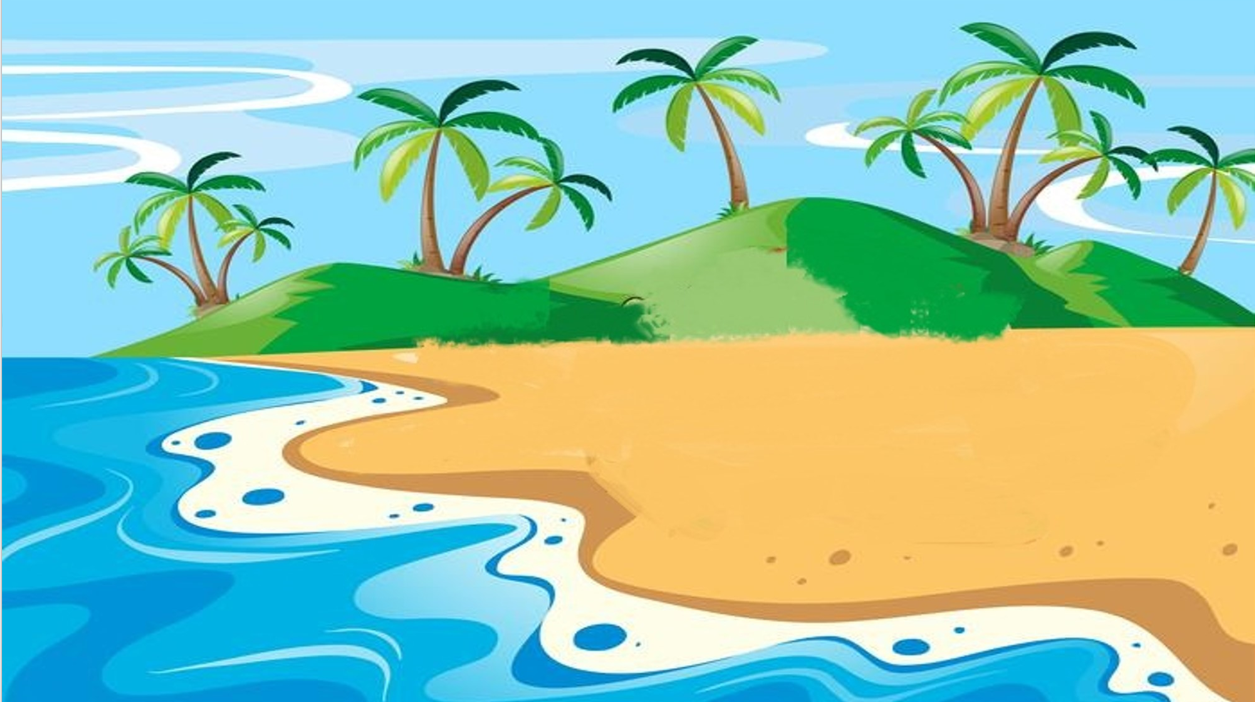 GIẢI CỨU RÙA BIỂN
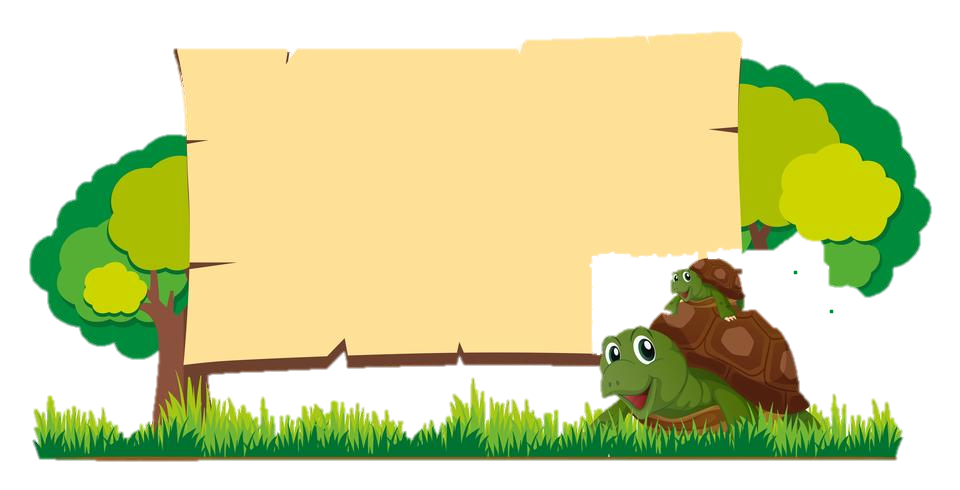 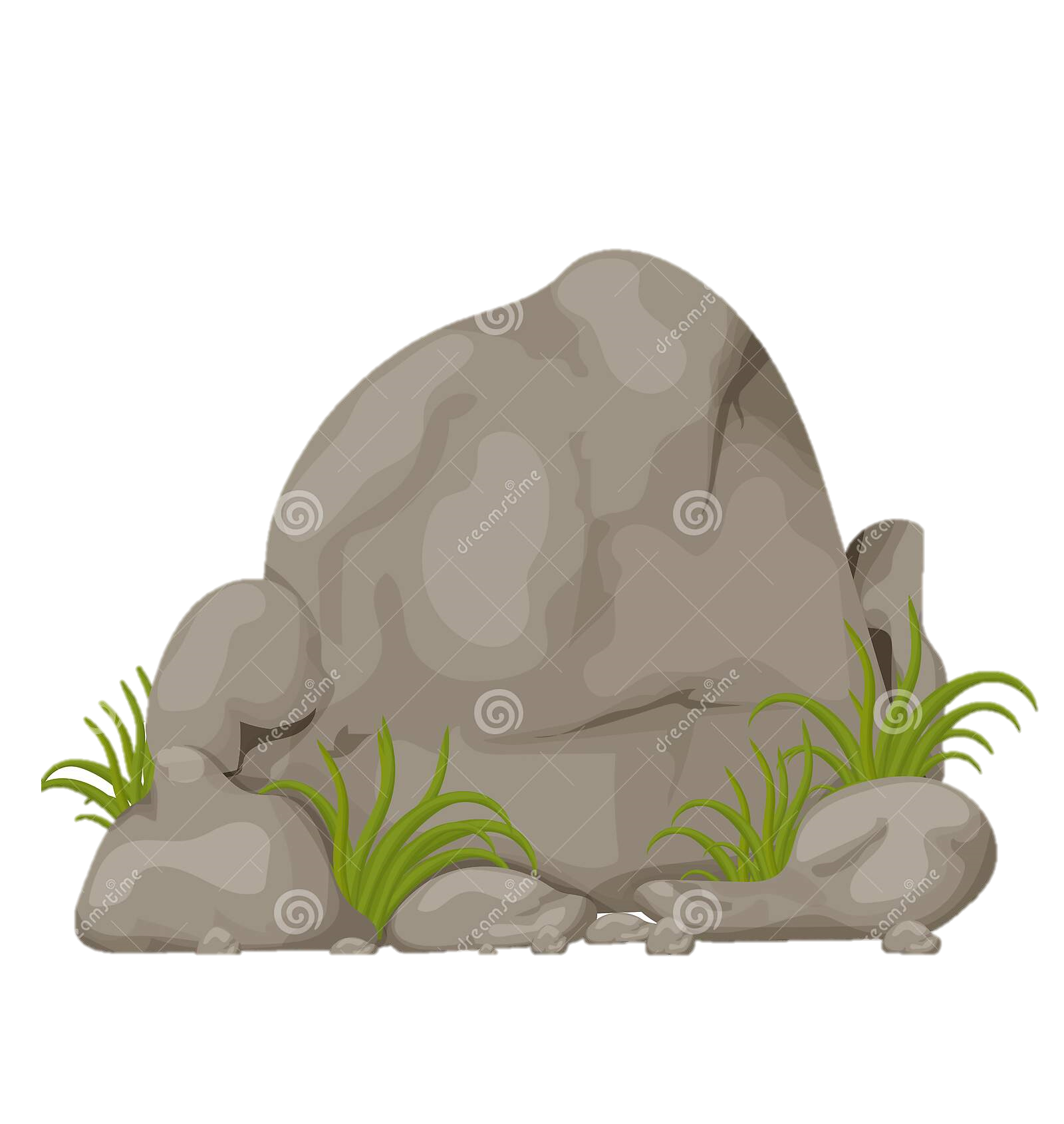 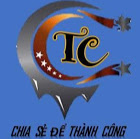 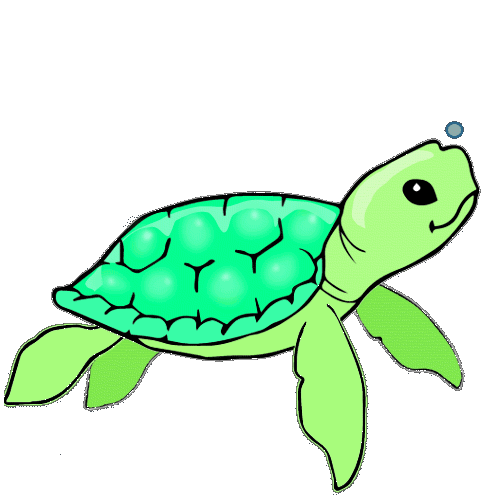 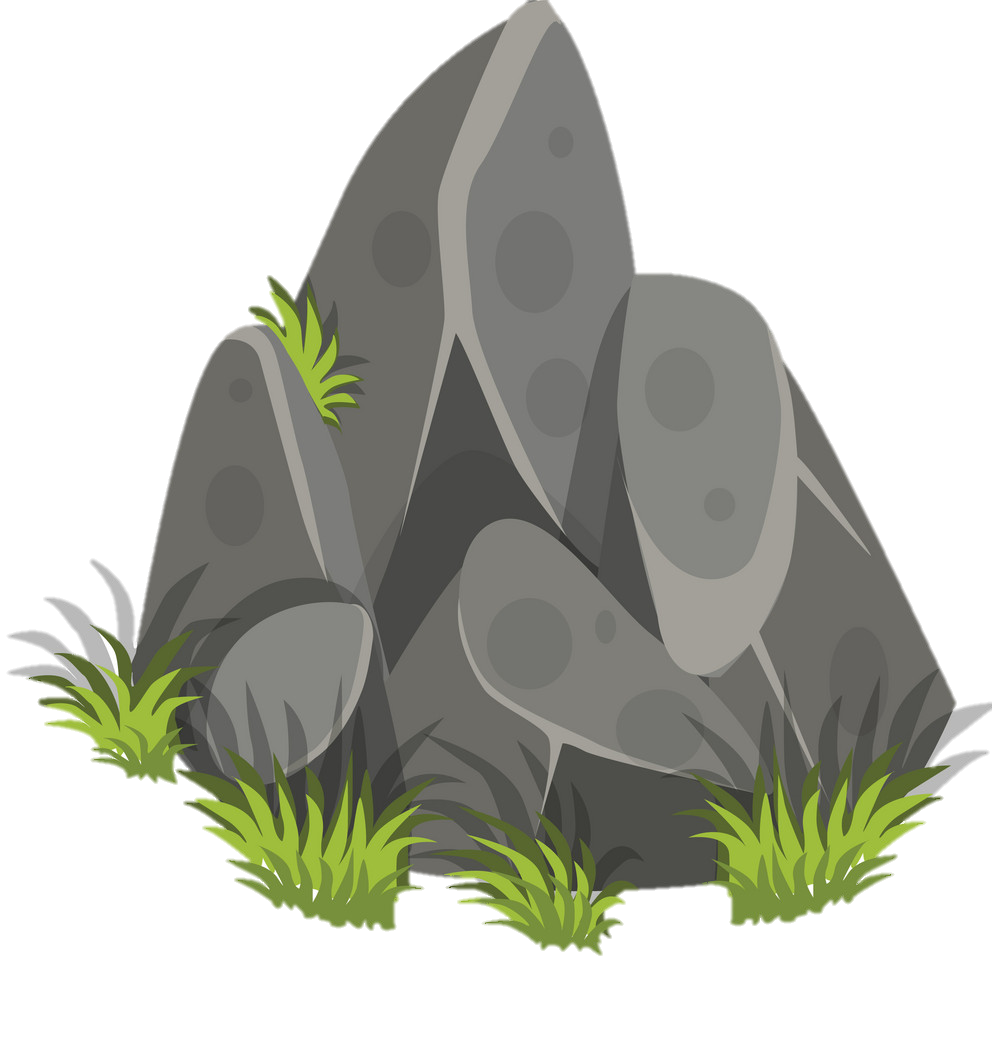 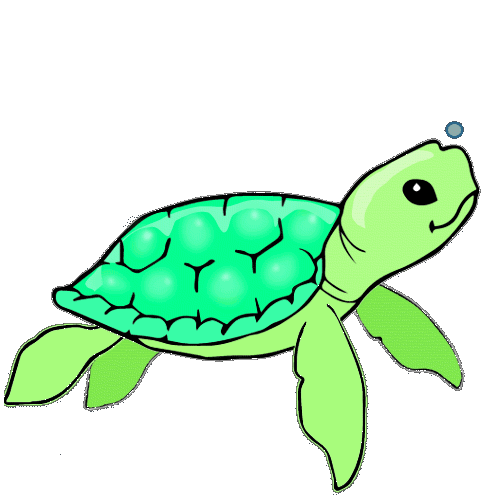 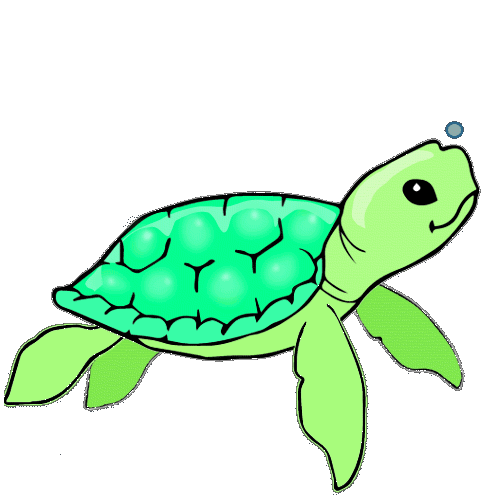 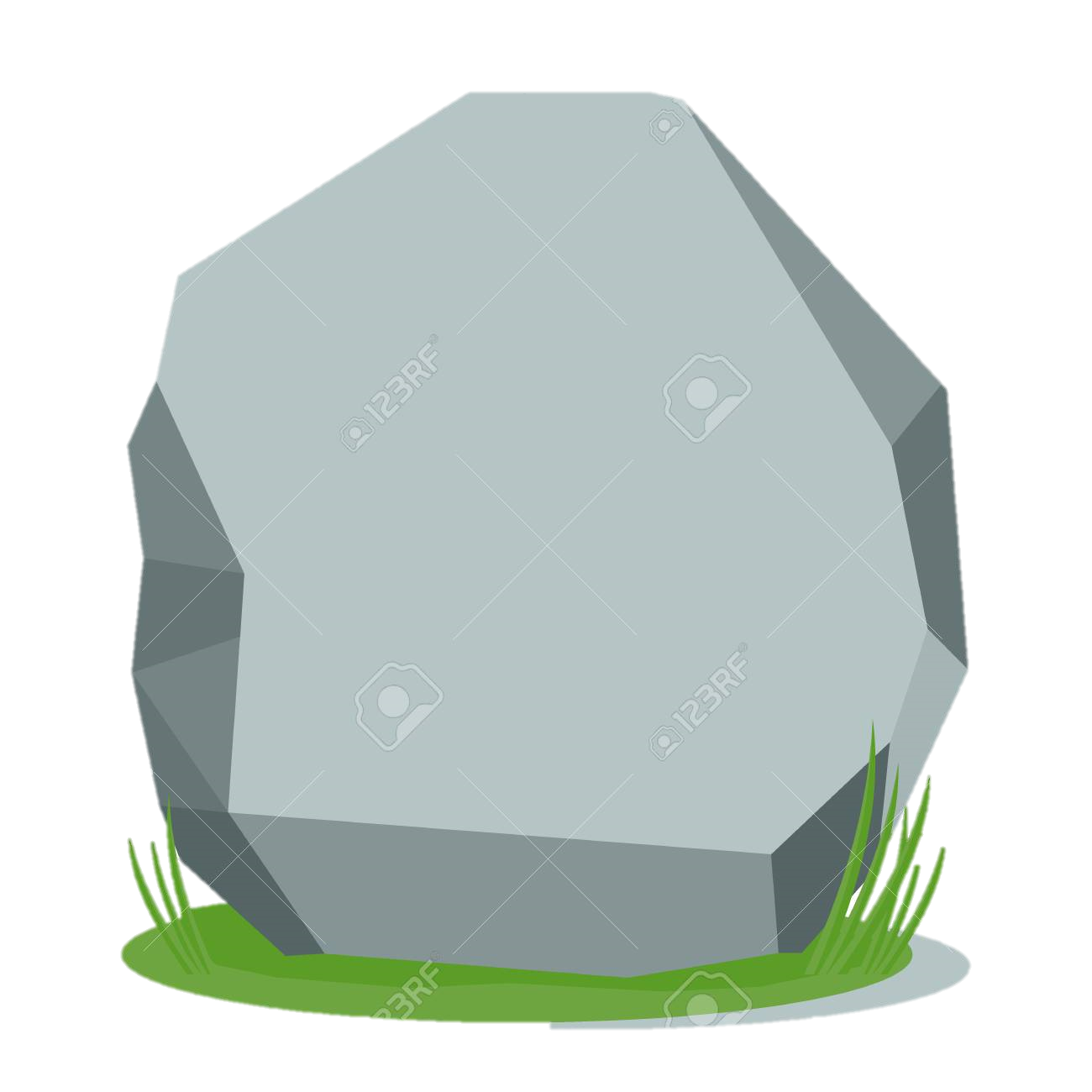 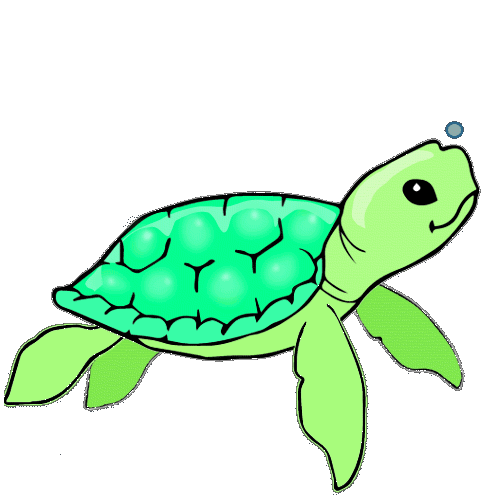 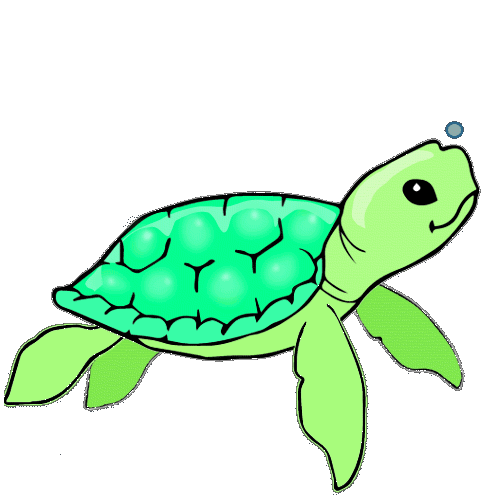 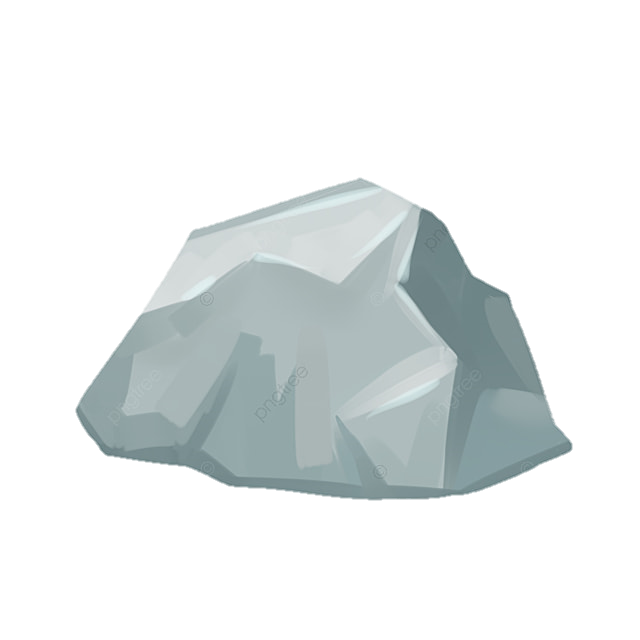 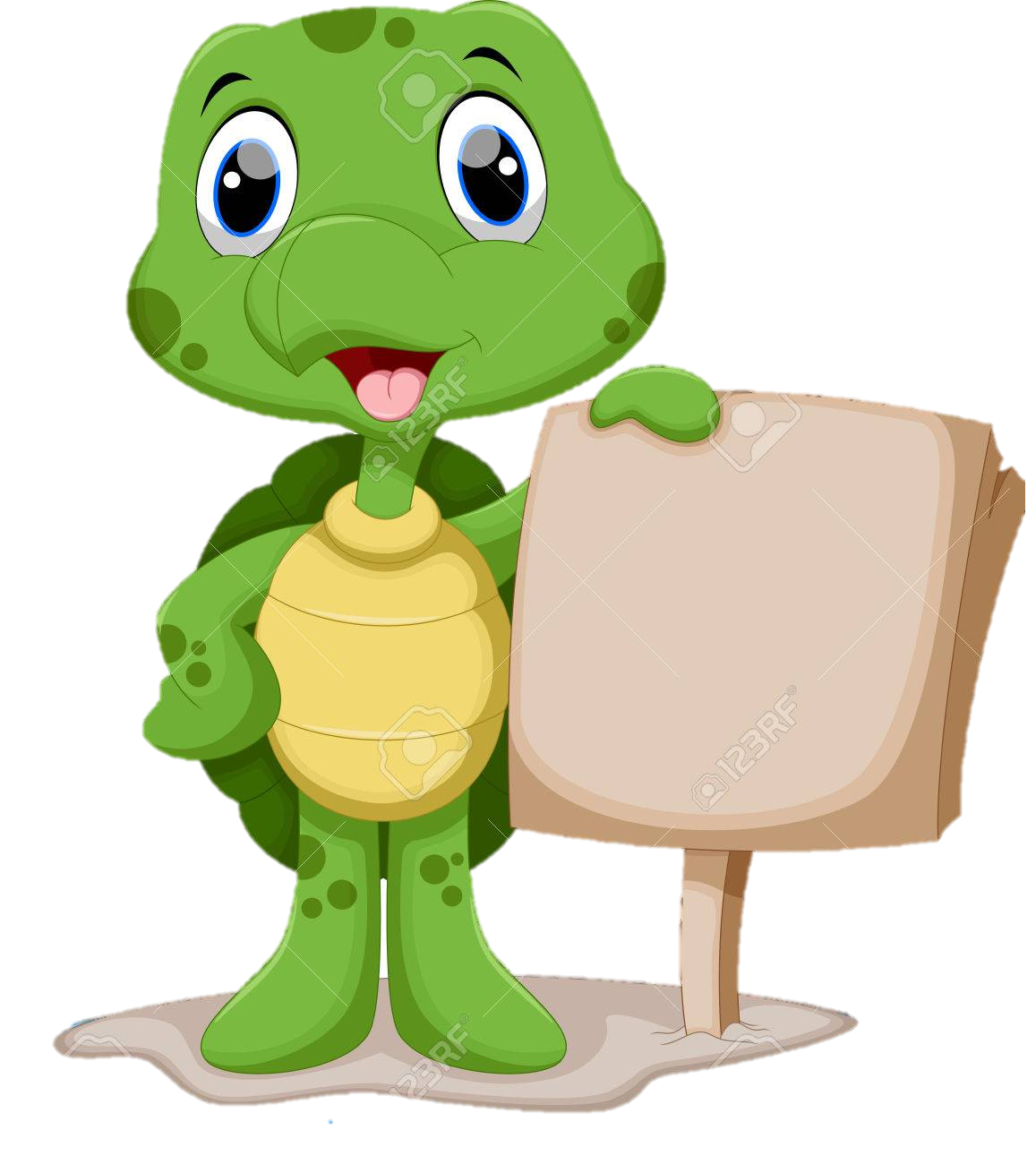 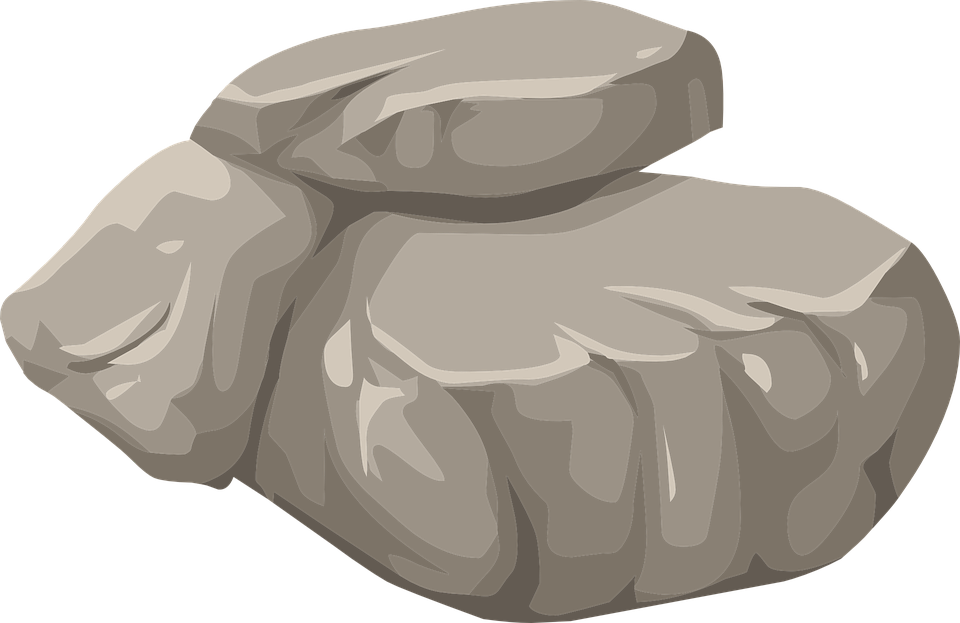 HÃY BẢO VỆ ĐỘNG VẬT HOANG DÃ
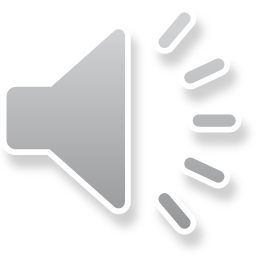 [Speaker Notes: HƯỚNG DẪN
Thầy cô kích chuột vào tảng đá số 1,2,3,4 để chuyển tới slide có câu hỏi tương ứng.
Sau khi học sinh trả lời kích chuột vào ảnh chú rùa để quay lại slide chính của trò chơi.
Kích chuột vào ảnh chú rùa để chuyển tới slide của hoạt động bài học tiếp theo.]
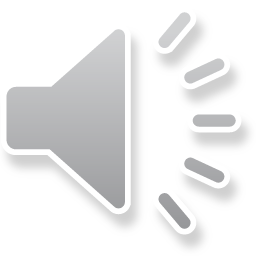 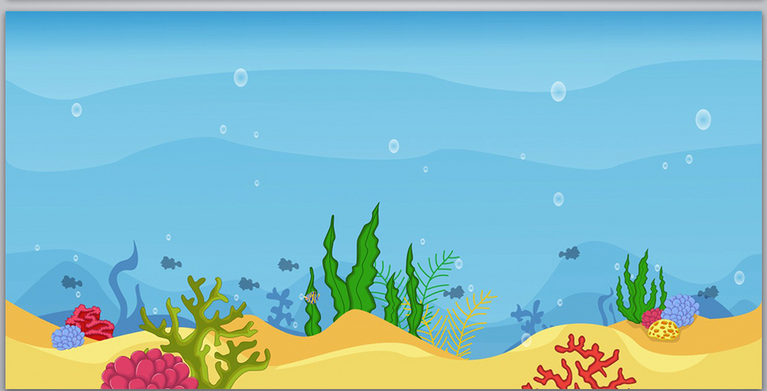 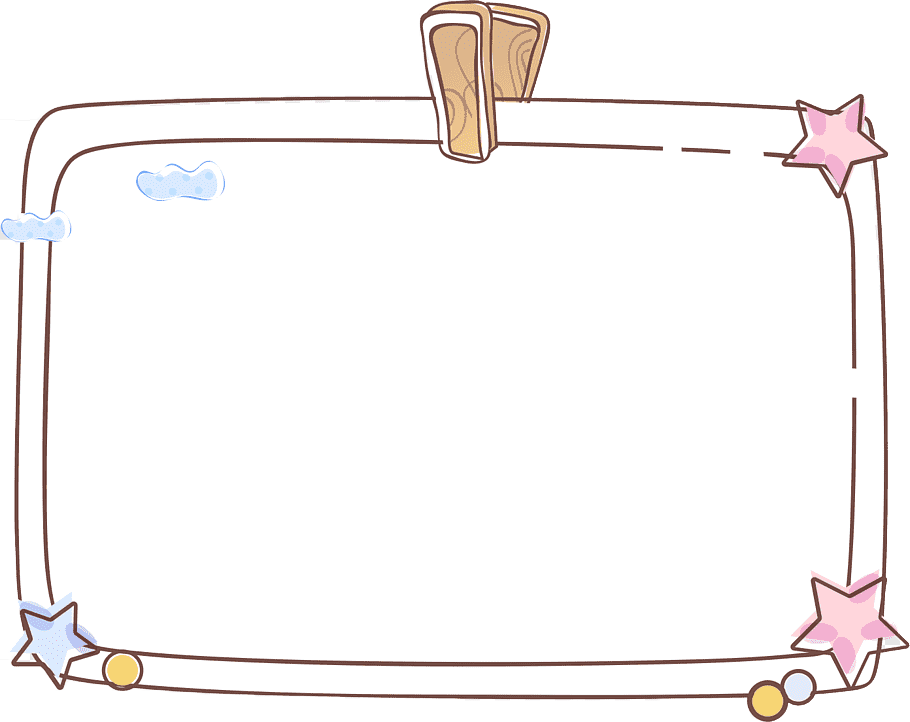 Những tảng đá lớn chắn đường về với biển cả của các chú rùa biển. Em hãy giúp các chú rùa biển đang bị mắc cạn về được với biển cả bằng cách trả lời đúng các câu hỏi nhé!
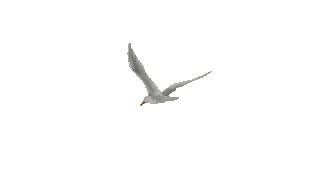 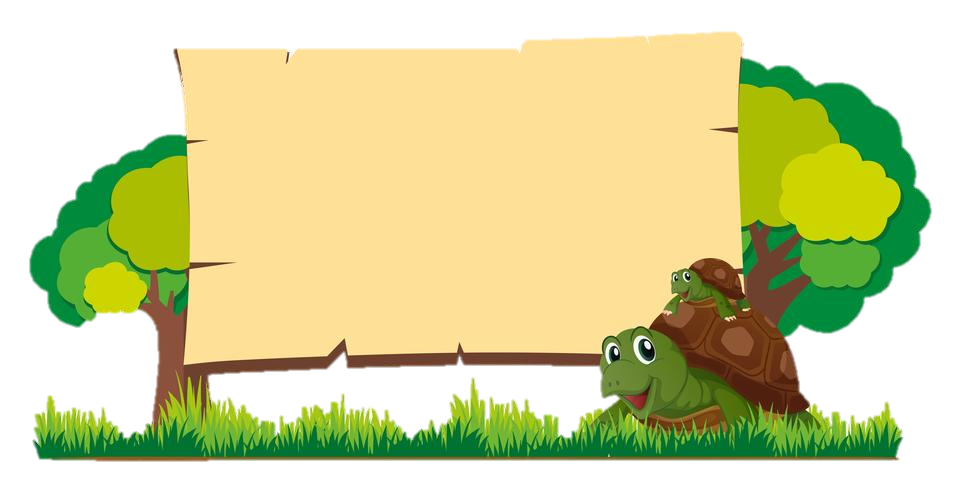 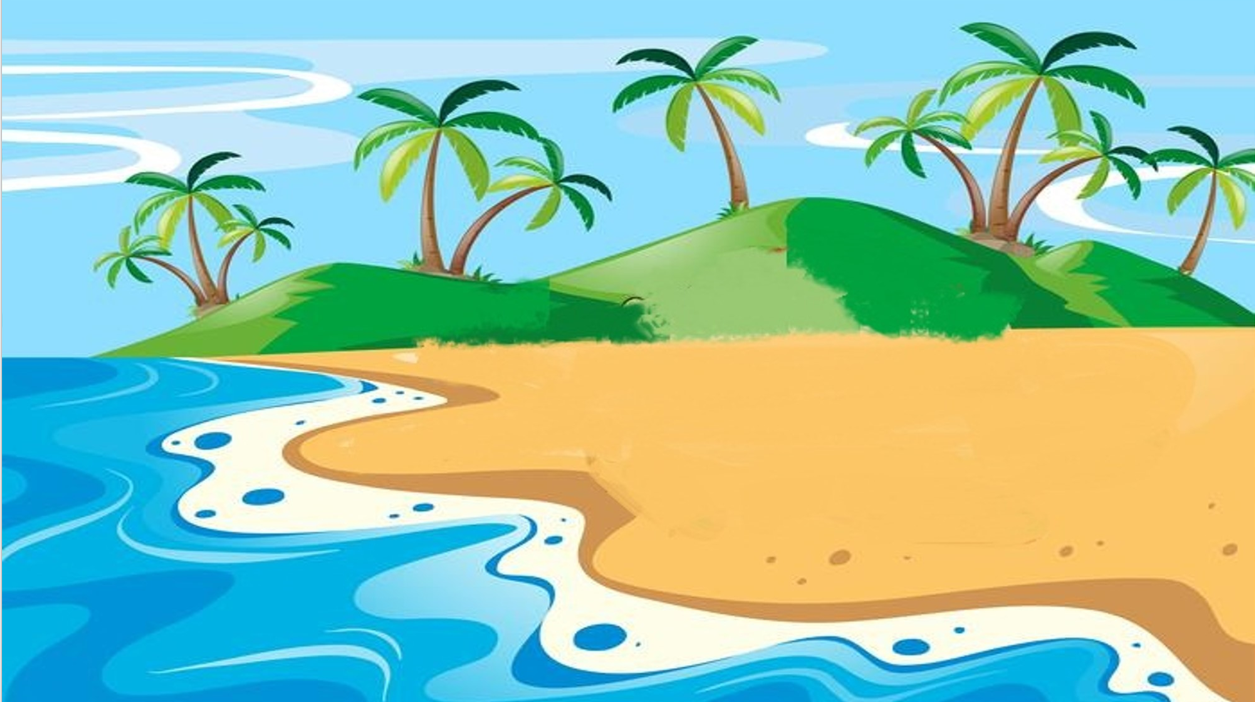 GIẢI CỨU RÙA BIỂN
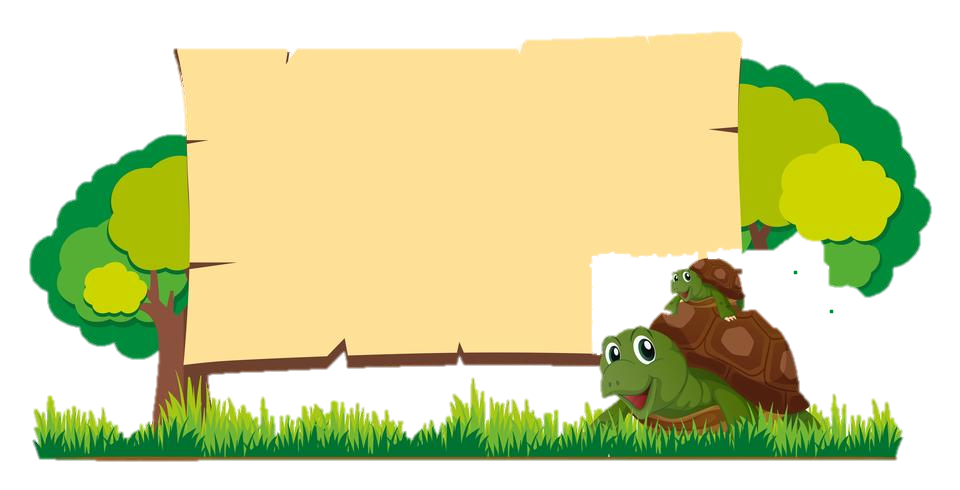 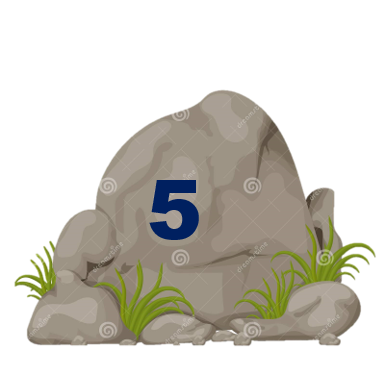 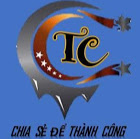 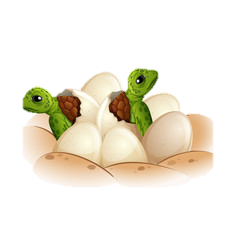 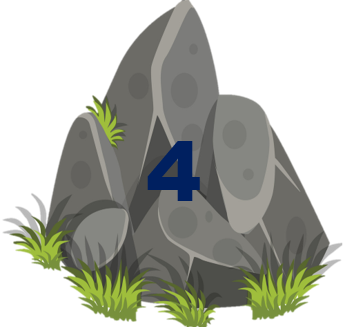 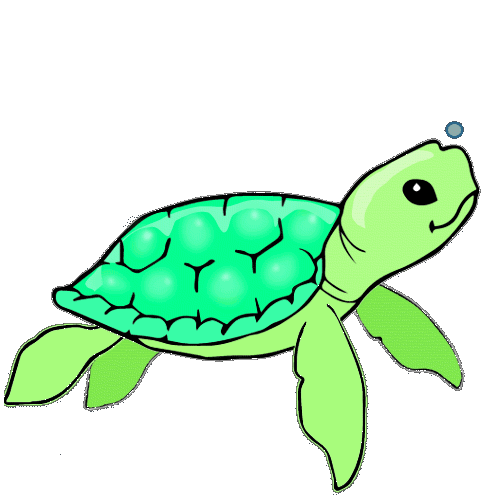 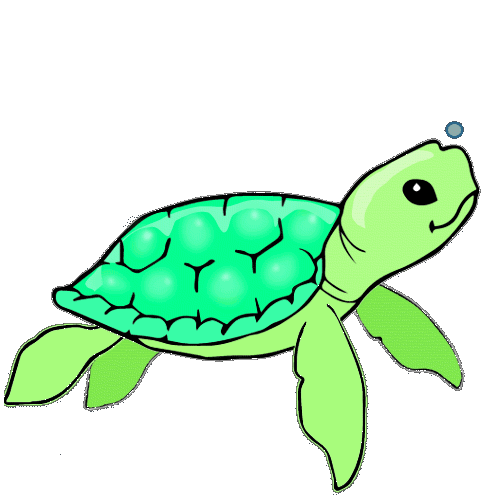 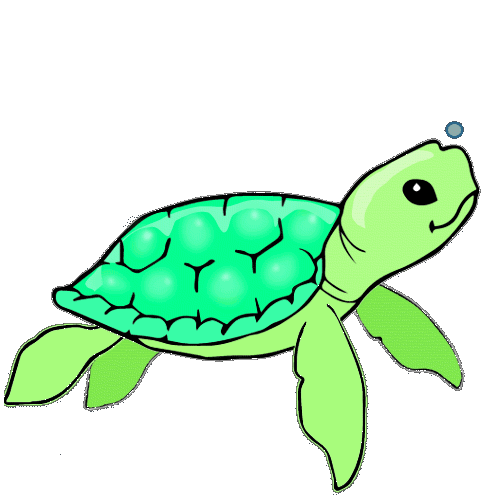 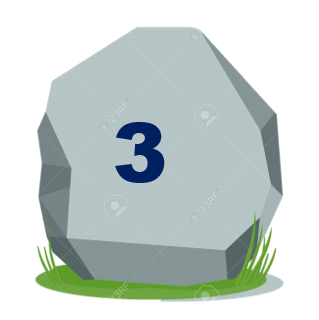 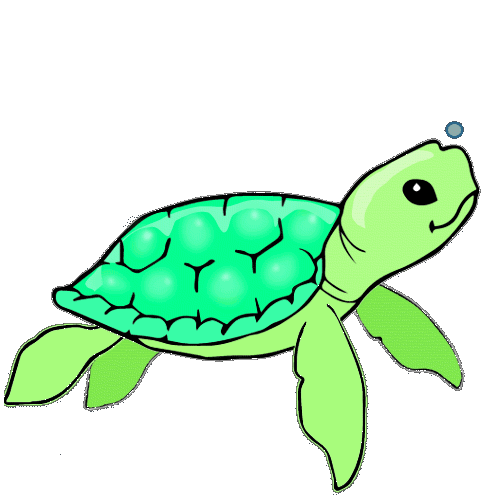 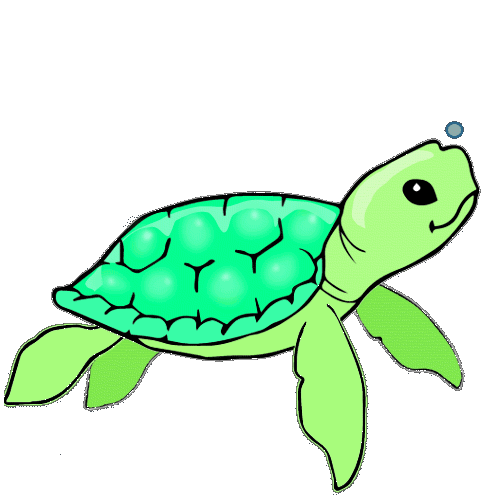 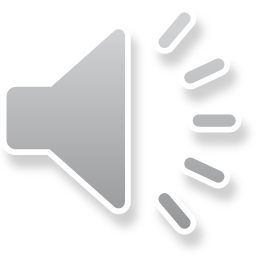 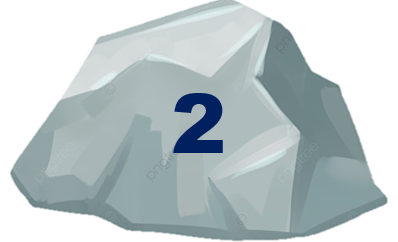 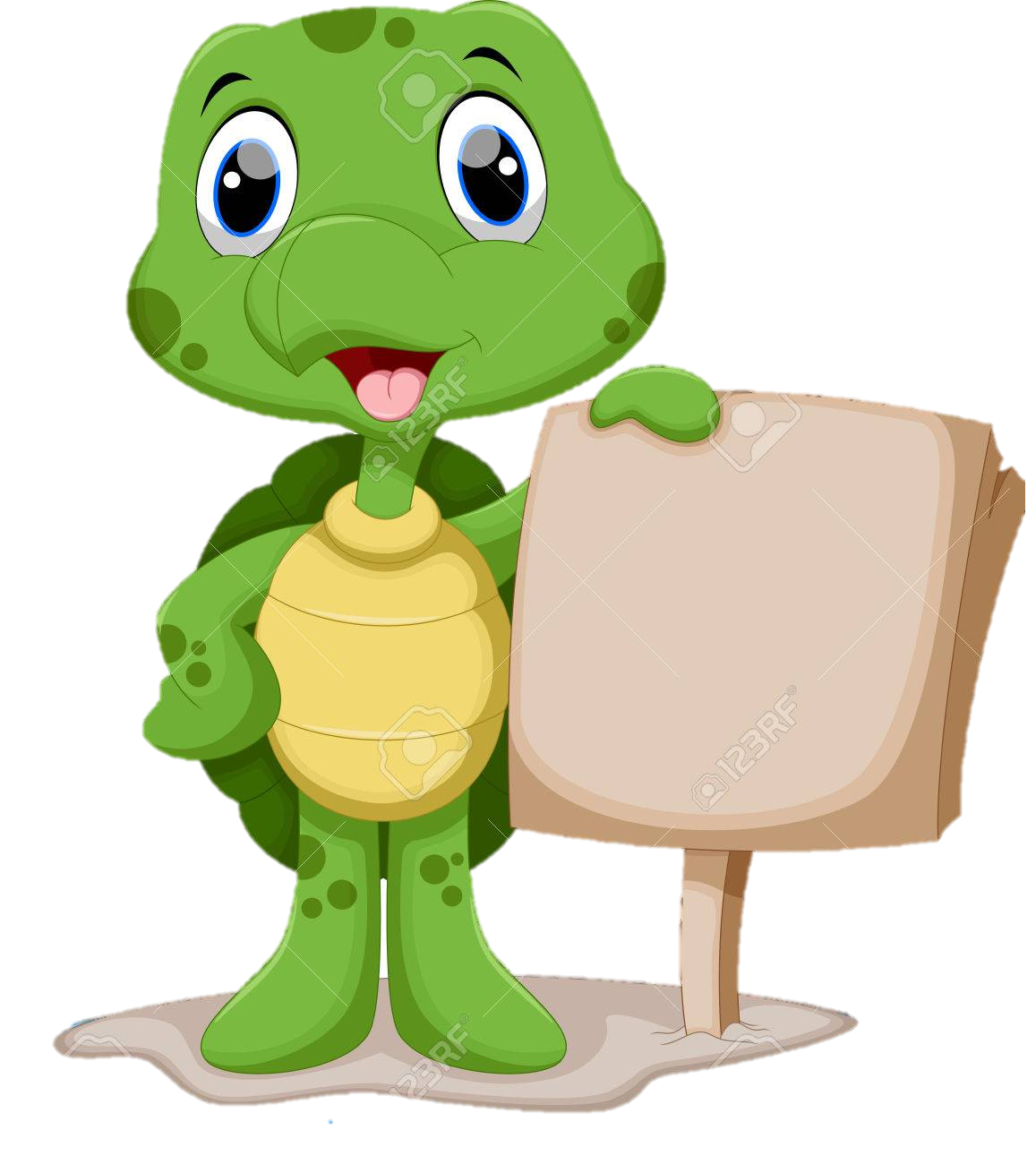 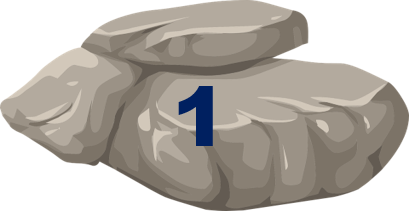 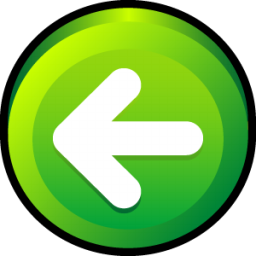 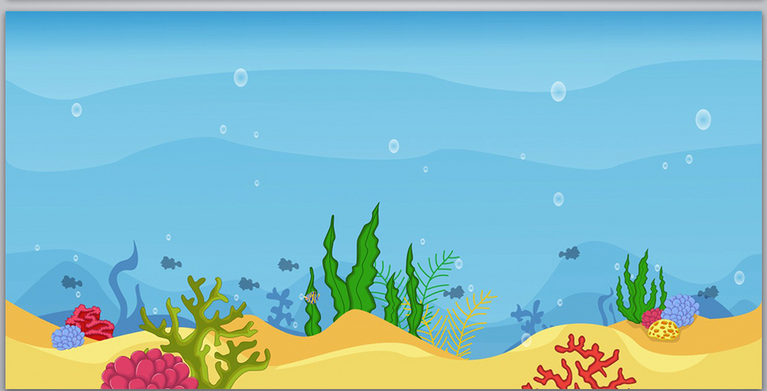 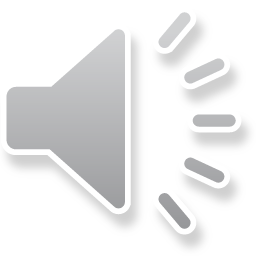 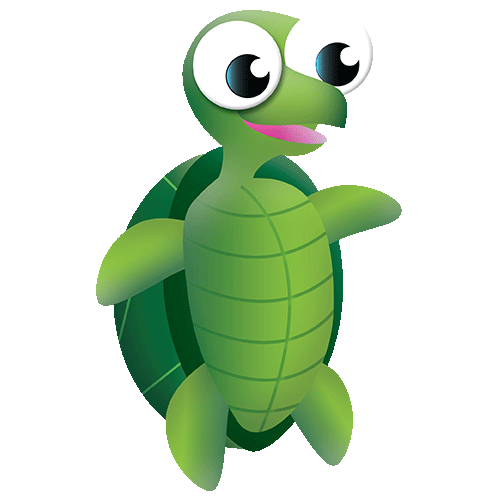 5 x 4 = ?
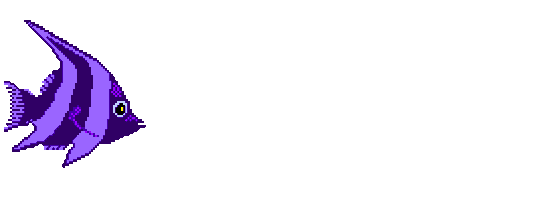 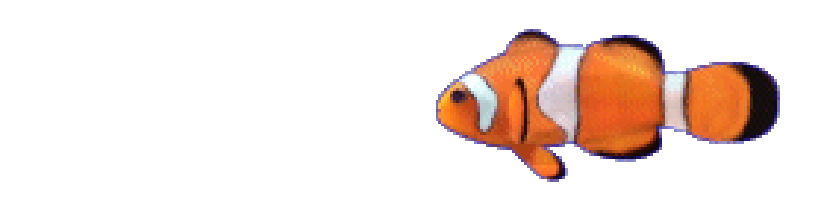 A. 15
D. 30
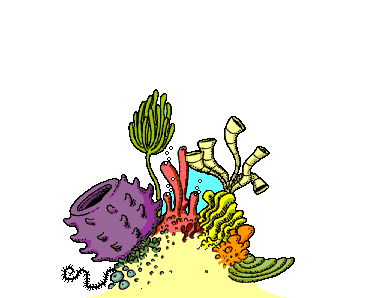 B. 9
C. 20
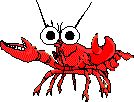 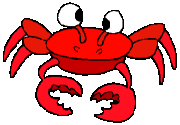 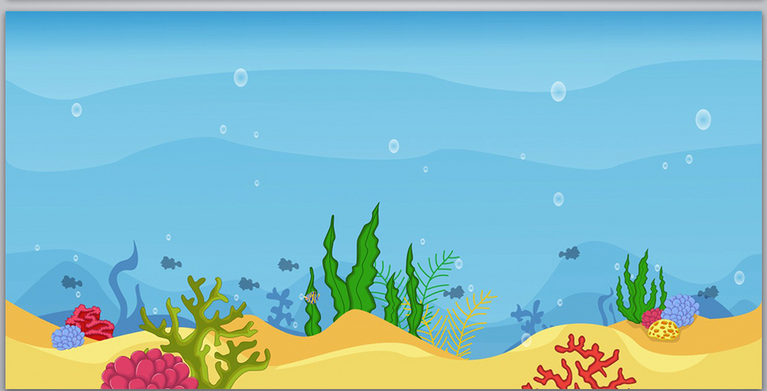 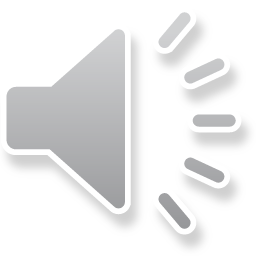 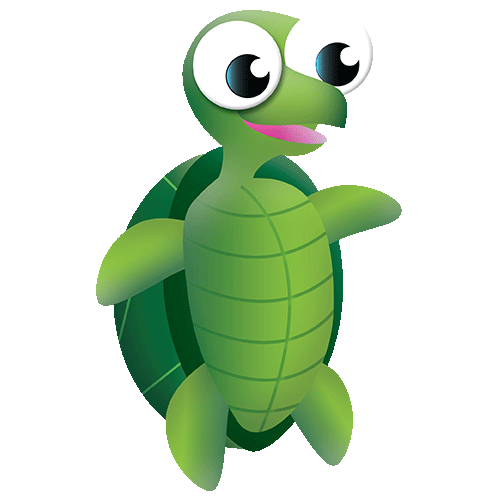 2 x 5 = ?
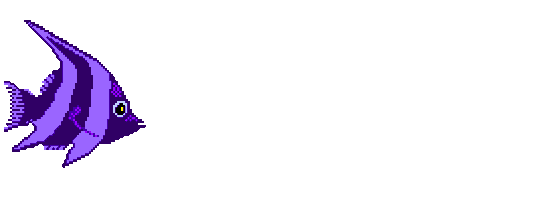 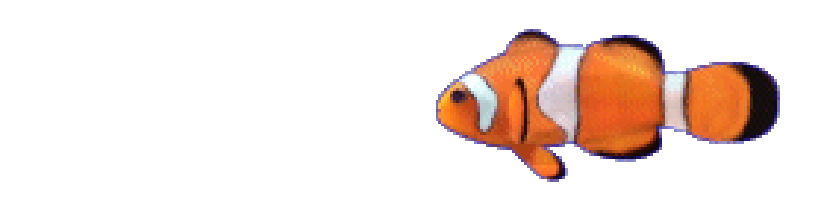 A. 10
B. 7
D. 12
C. 15
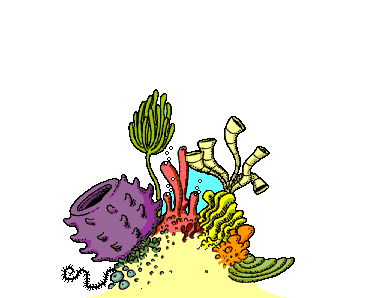 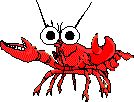 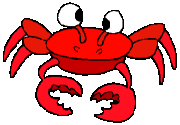 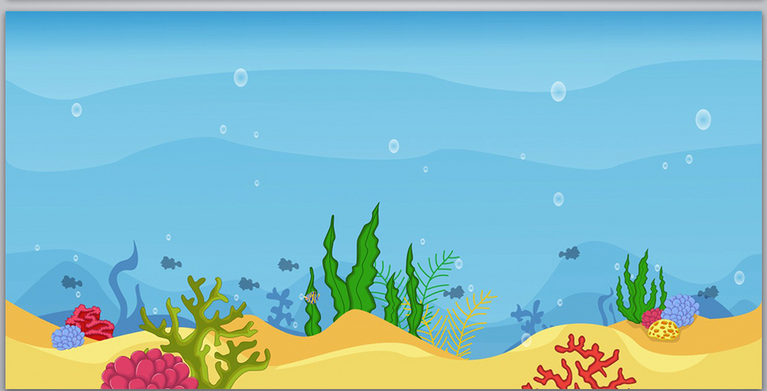 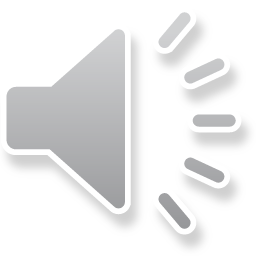 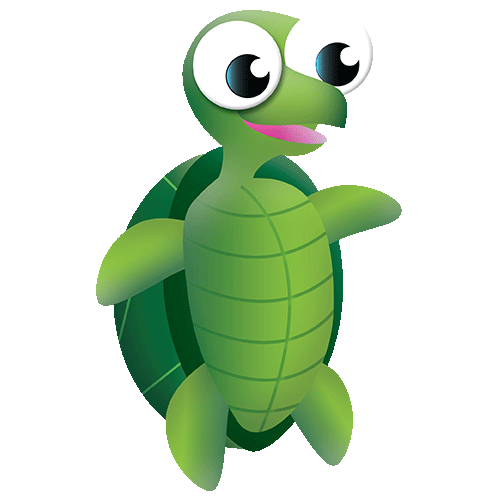 1 con gà có 2 chân.
 Vậy 4 con gà có mấy cái chân?
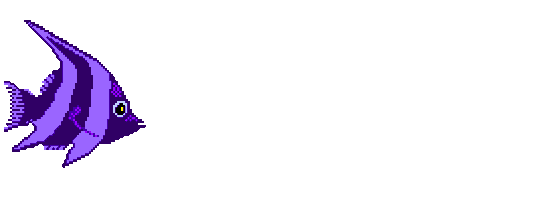 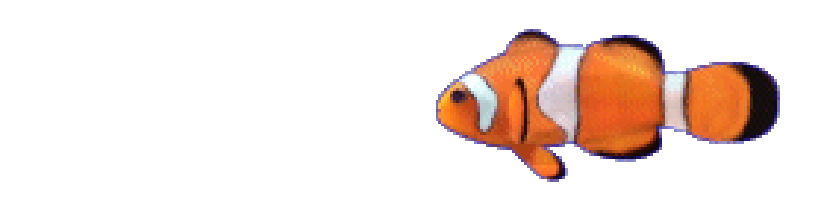 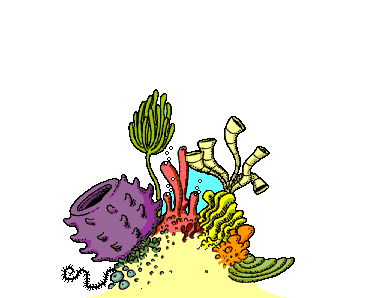 C. 8 cái chân
A. 4 cái chân
B. 6 cái chân
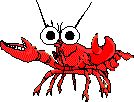 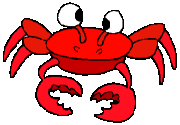 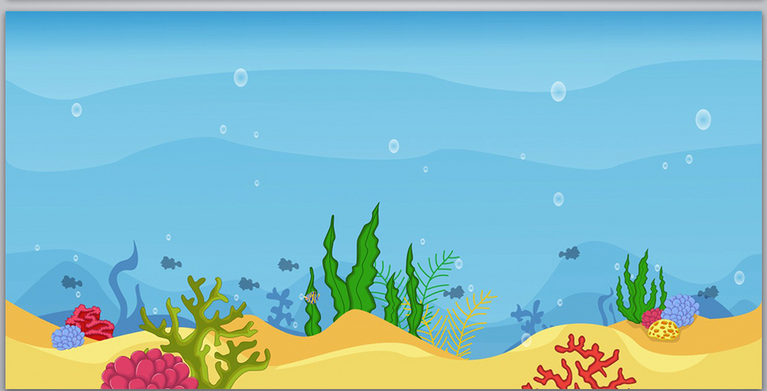 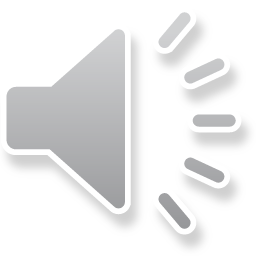 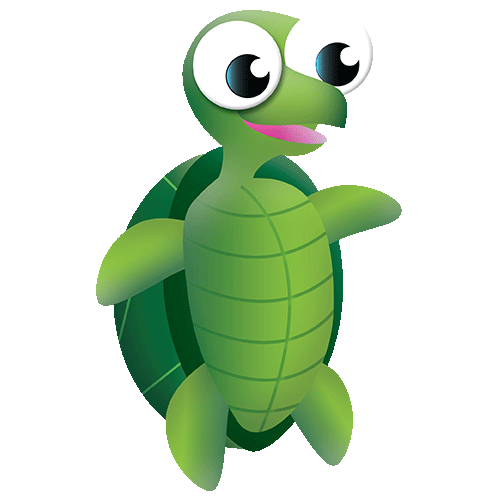 Có 15 cái kẹo chia đều cho 5 bạn. Hỏi mỗi bạn được mấy cái kẹo?
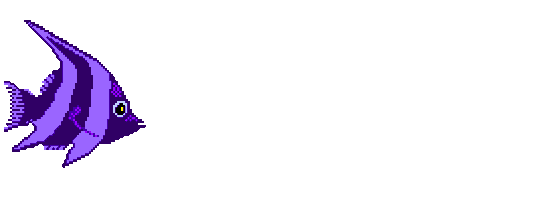 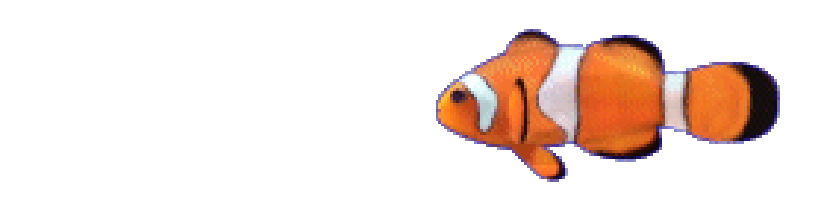 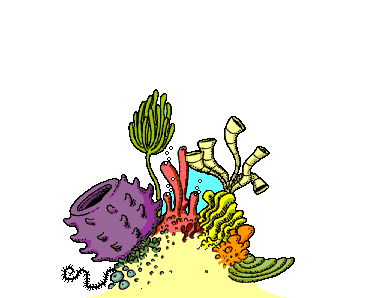 C. 2 cái kẹo
A. 10 cái kẹo
B. 3 cái kẹo
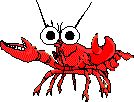 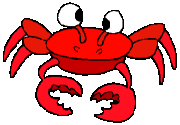 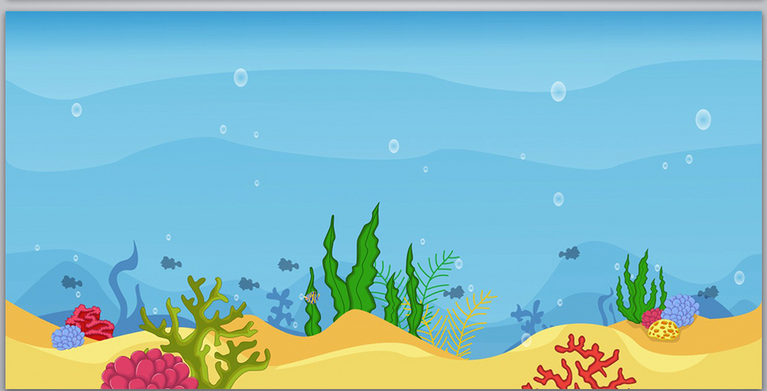 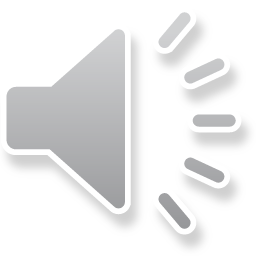 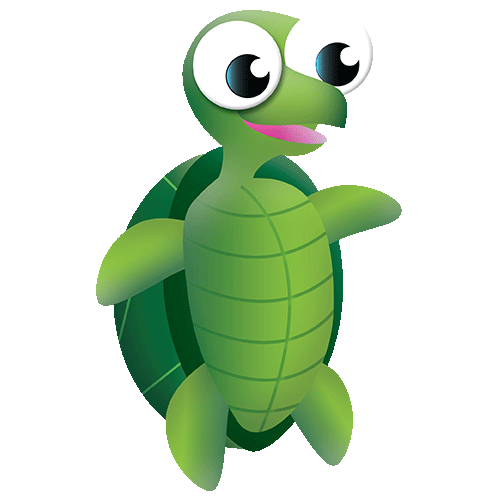 Có 8 cái bút, chia mỗi bạn 2 cái. Hỏi có mấy bạn được nhận bút?
Phép tính đúng là:
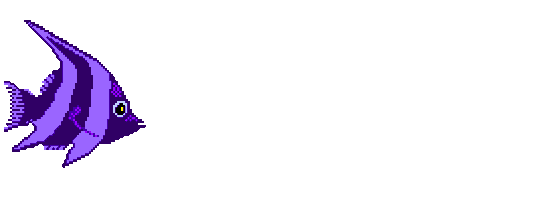 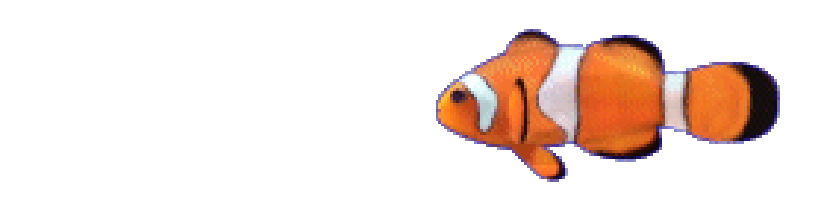 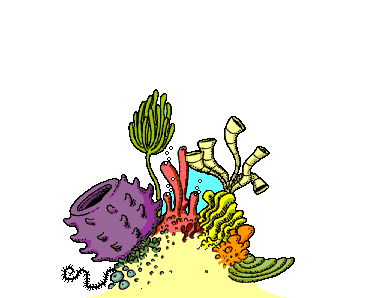 C. 8 + 2 = 10
D. 8 - 2 = 6
A. 8 : 2 = 4
B. 8 : 4 = 2
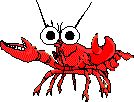 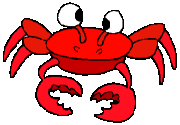 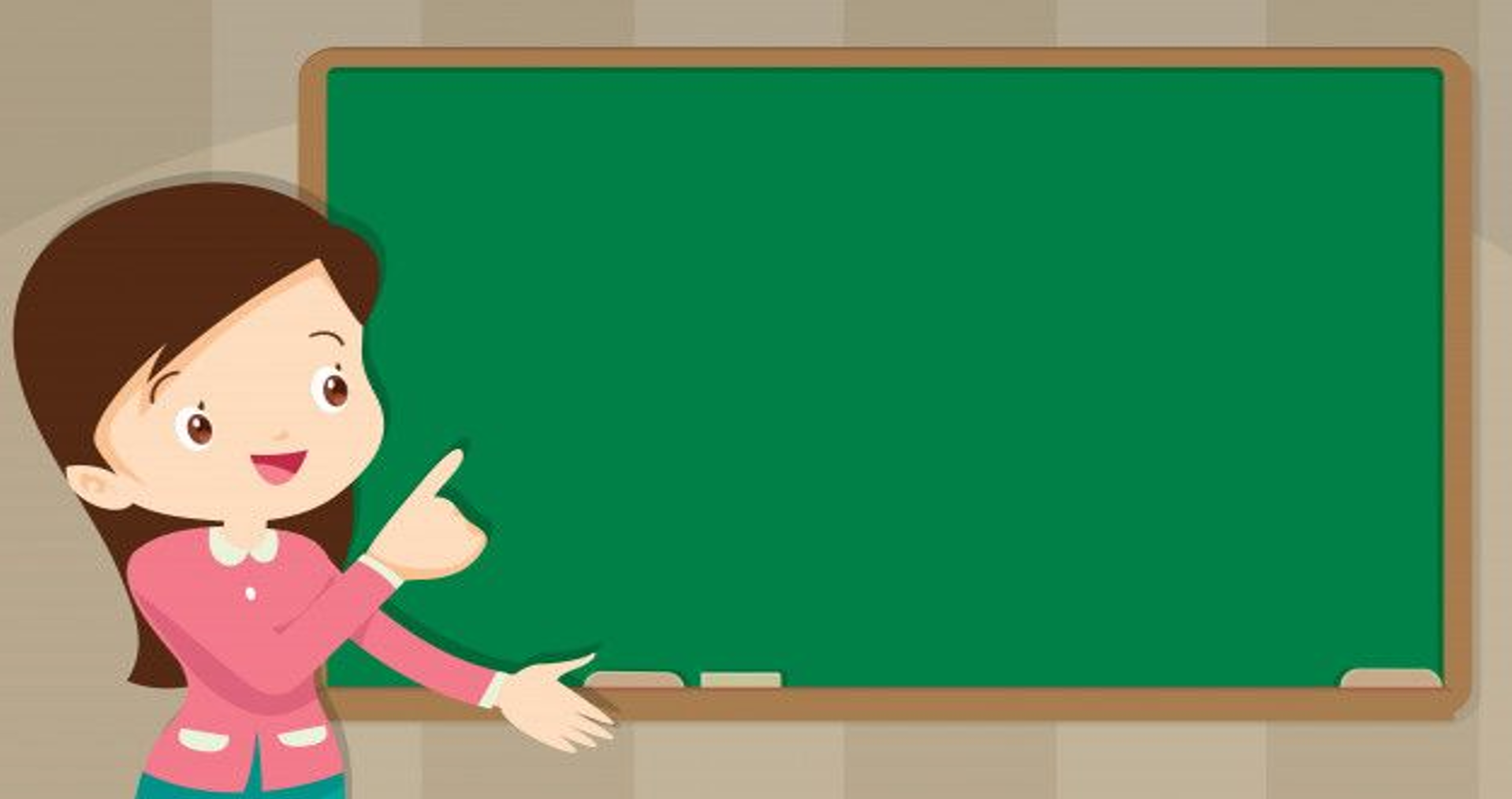 LUYỆN TẬP THỰC HÀNH
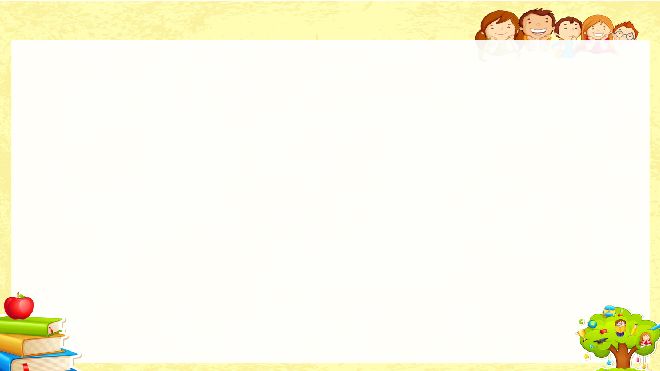 Số?
4
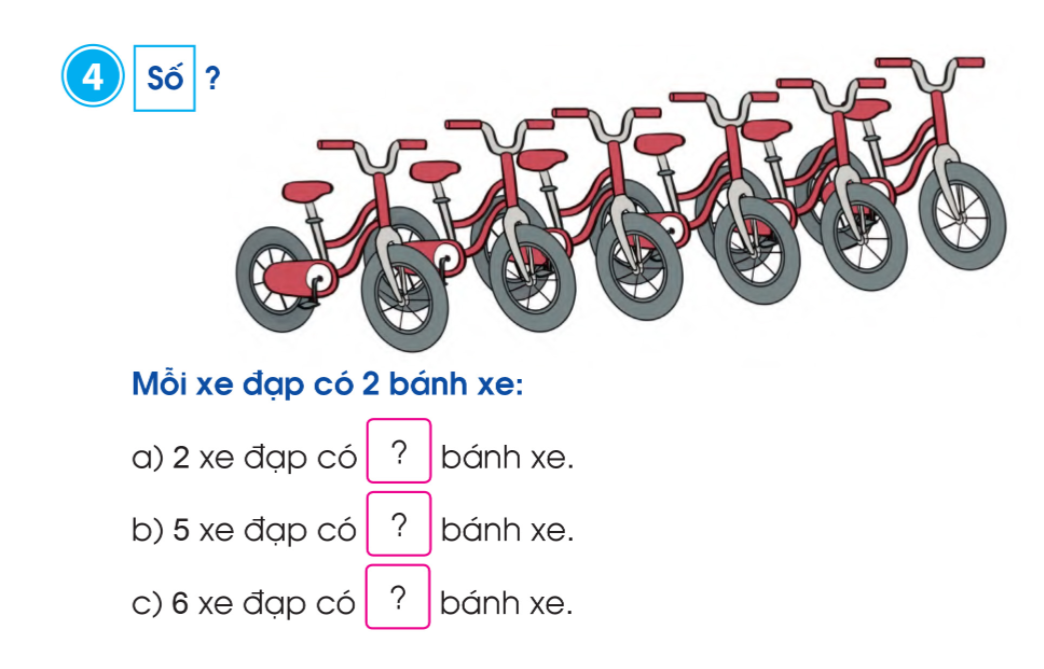 Mỗi xe đạp có 2 bánh xe
?
?
?
a. 2 xe đạp có         bánh xe
b. 5 xe đạp có         bánh xe
c. 6 xe đạp có         bánh xe
12
10
4
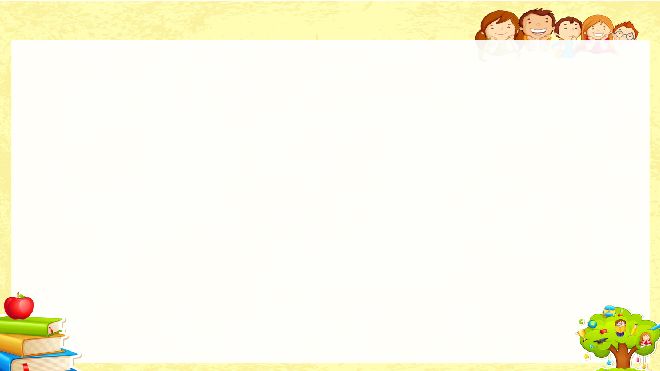 Nhà Nam thu hoạch được 20 quả dưa hấu.
5
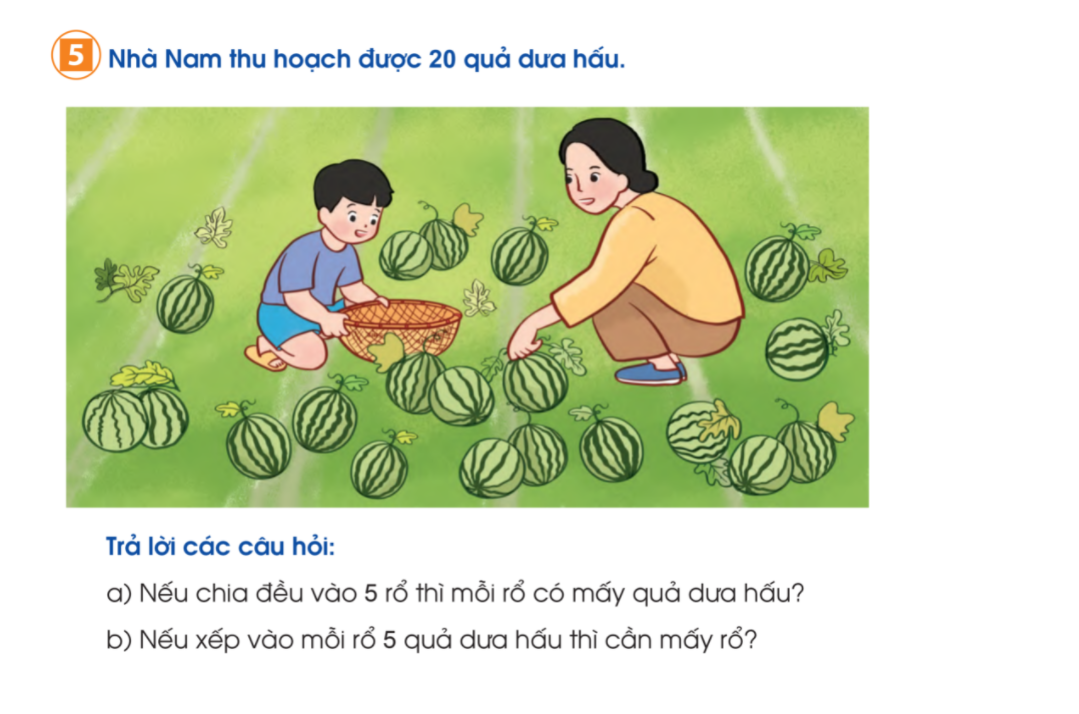 Trả lời các câu hỏi:
a. Nếu chia đều vào 5 rổ thì mỗi rổ có mấy quả dưa hấu?
b. Nếu xếp đều vào mỗi rổ 5 quả dưa hấu thì cần mấy rổ?
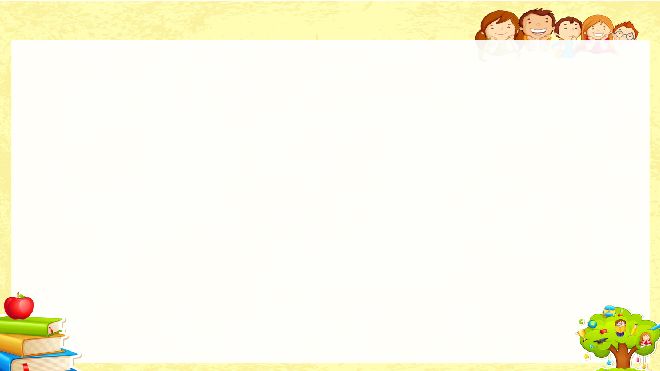 5
Nhà Nam thu hoạch được 20 quả dưa hấu.
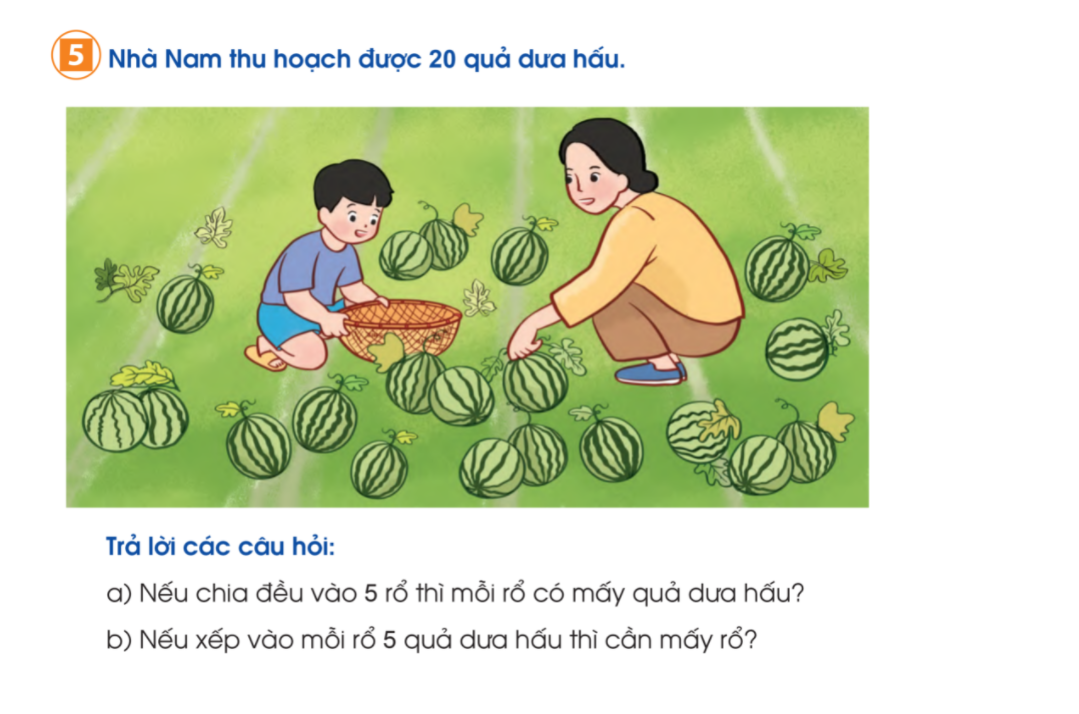 a. Nếu chia đều vào 5 rổ thì mỗi rổ có mấy quả dưa hấu?
Ta có 20 : 5 = 4 
Vậy 20 quả dưa hấu chia đều vào 5 rổ thì
mỗi rổ có 4 quả dưa hấu.
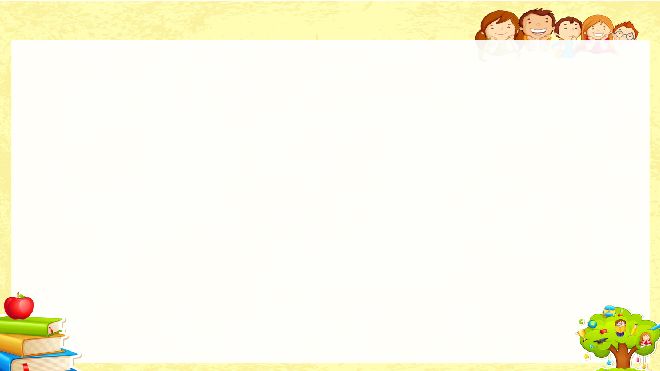 Nhà Nam thu hoạch được 20 quả dưa hấu.
5
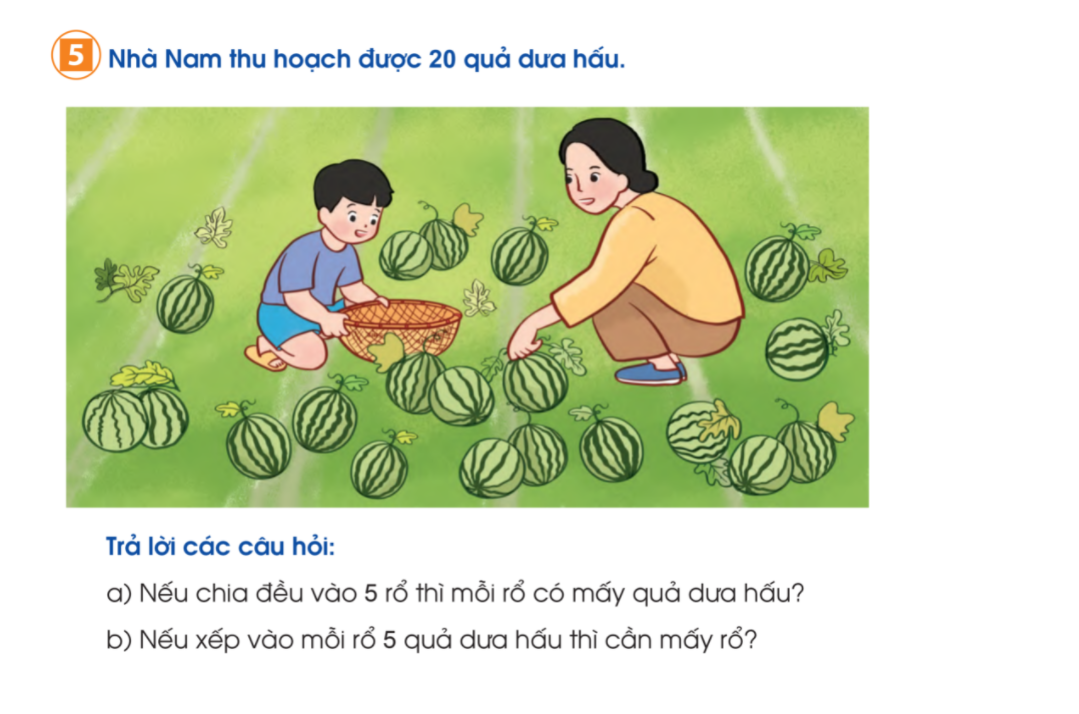 b. Nếu xếp đều vào mỗi rổ 5 quả dưa hấu thì cần mấy rổ?
Ta có 20 : 5 = 4 
Vậy 20 quả dưa hấu chia đều vào mỗi rổ 5 quả
thì cần lấy 4 rổ.
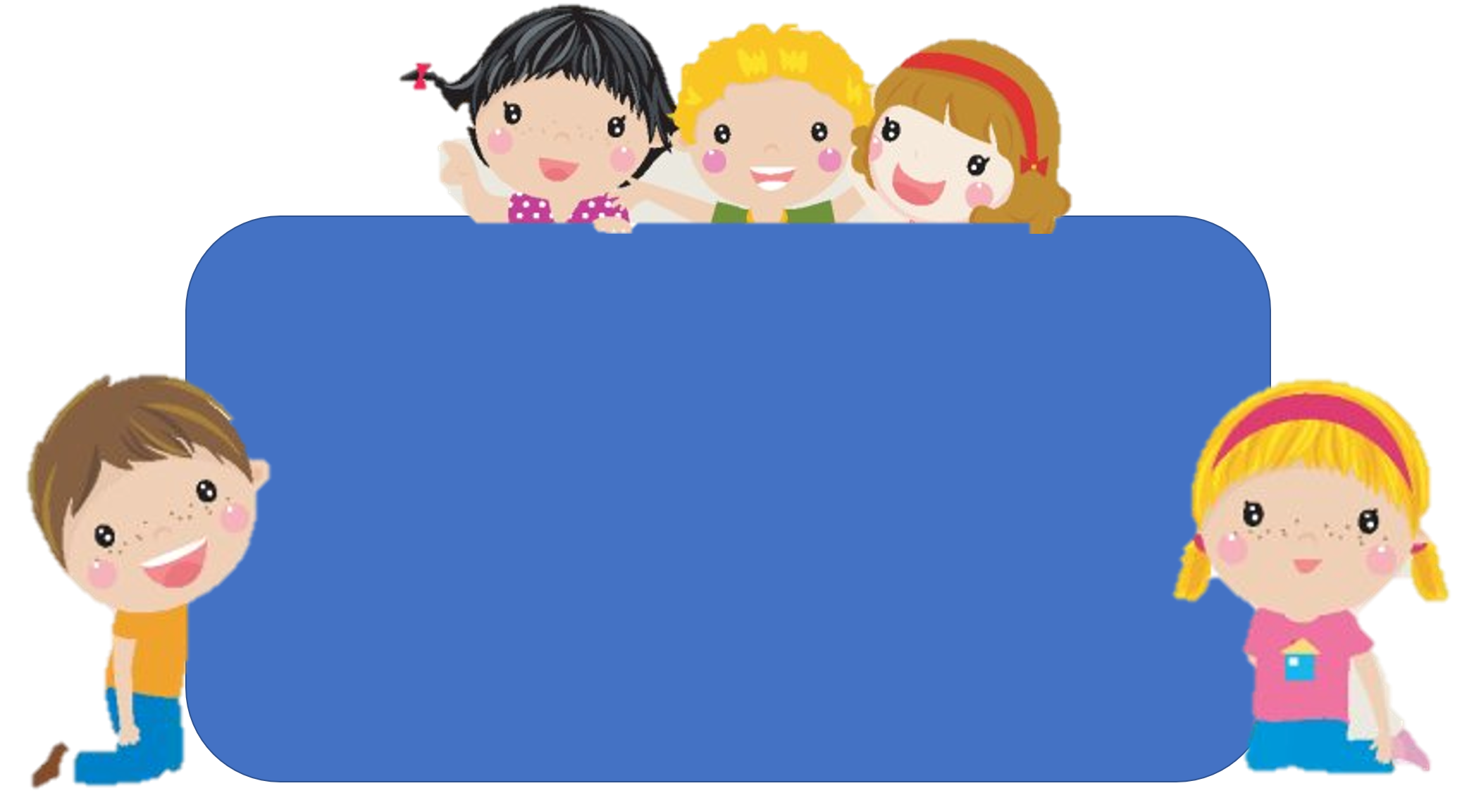 Em hãy chia sẻ những điều học được qua bài này.
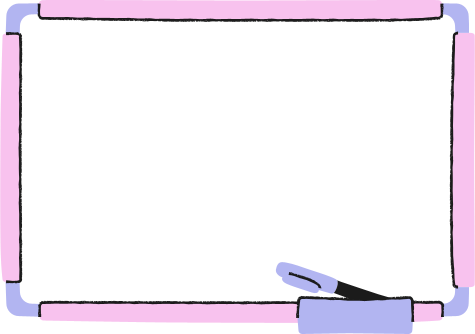 DẶN DÒ